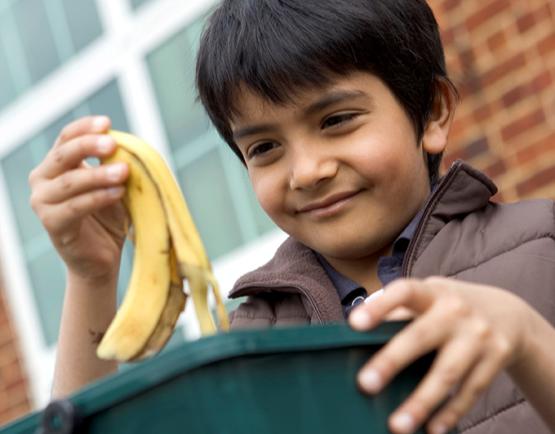 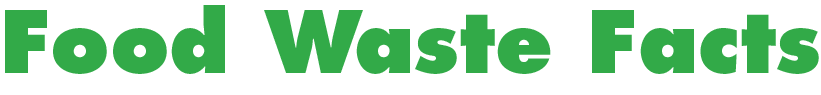 Did you know...
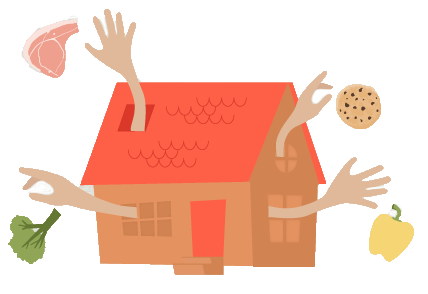 Almost half of the total amount of food we throw away in Scotland comes from our homes
We throw away 630,000 tonnes of food and drink from our homes every year
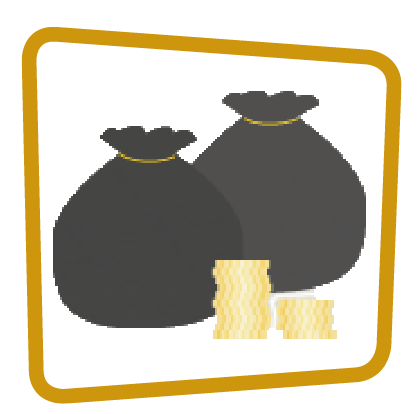 It costs the average home £470 a year!
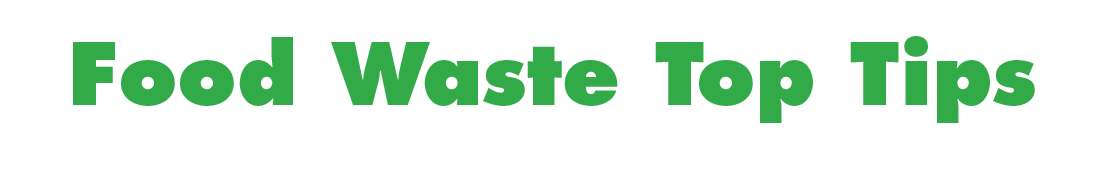 Love Food Hate Waste has lots of hints and tips to help you and your family to better plan, portion and store your food, as well as lots of great recipes to help you use up your leftovers.
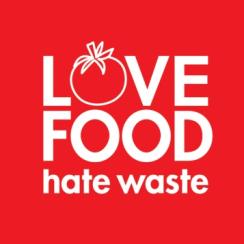 Visit http://scotland.lovefoodhatewaste.com/ to find out more.
[Speaker Notes: To discover top tips to reduce food waste, please visit:
http://scotland.lovefoodhatewaste.com/]
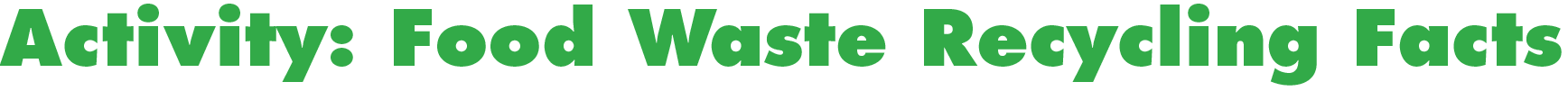 You will be numbered off 1 – 4.
4 food waste recycling facts will appear on the screen.
You will have 5 minutes to draw a picture that describes your fact.
You will then show your picture and tell your fact to your partner.
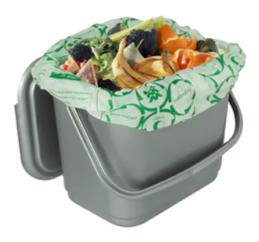 [Speaker Notes: Image:
Food waste caddy - from https://partners.wrap.org.uk/assets/2590/]
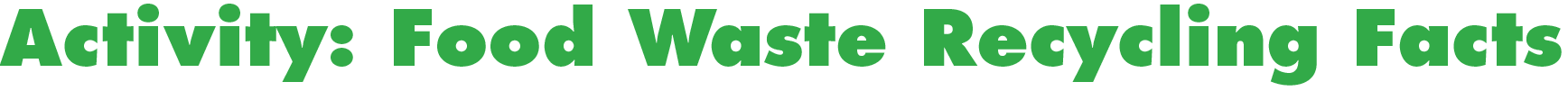 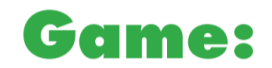 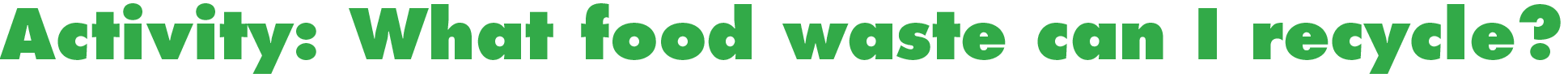 Can you name types of food waste that you can recycle? 
The class will be split into 4 groups.
As a group you will write down as many types of food waste that you can recycle as you can e.g. Eggshells.

The first group to correctly write 10 types wins!
Ready? Here we go...
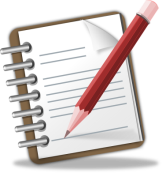 [Speaker Notes: Image:
Pencil and memo pad - https://pixabay.com/en/notepad-memo-pencil-writing-note-117597/]
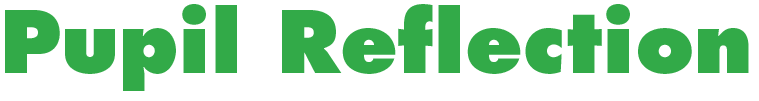 Now complete the ‘Pupil Reflection’ in order to evaluate your learning and skills.
	  	           
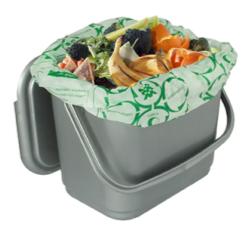 [Speaker Notes: Image:
Food waste caddy - from https://partners.wrap.org.uk/assets/2590/]
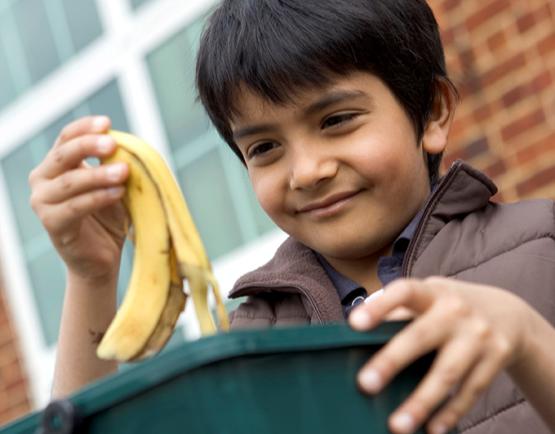 [Speaker Notes: Image:
Boy with food waste caddy - https://partners.wrap.org.uk/assets/7951/]